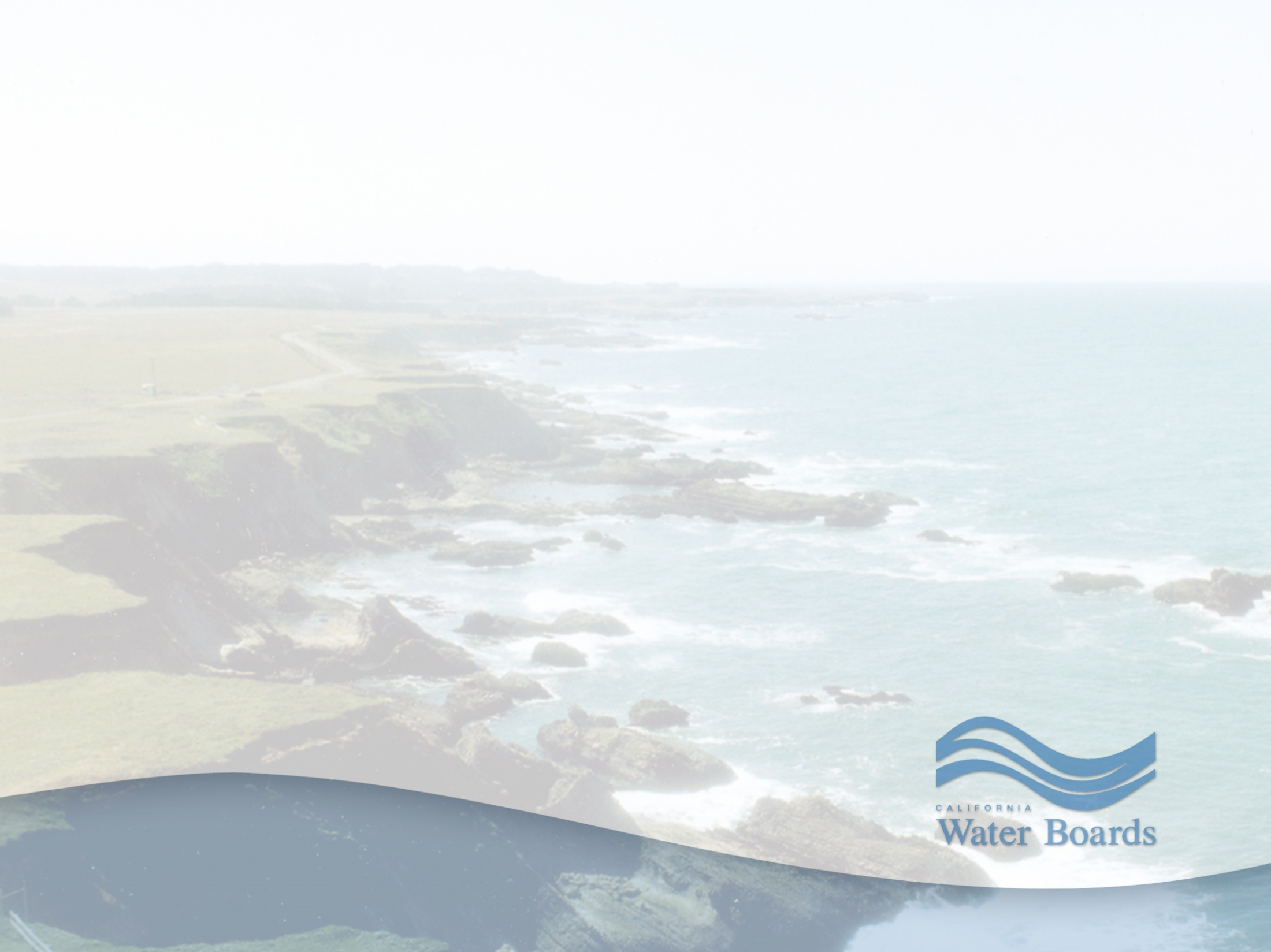 Update on the Industrial Storm Water Program and Implementation of the Renewed General Permit
Item No. 7
May 18, 2017
Santa Rosa, California
Mona Dougherty, P.E.
North Coast Regional Water Quality Control Board
Presentation Outline
Industrial storm water program overview
Significant changes in the renewed permit
Review of the 2015-2016 annual reports
Example of BMPs at North Coast facilities 
Successes and challenges
Current and future priorities
Storm Water Program
Point source national pollutant discharge elimination system - NPDES
Industrial, construction, and municipal
North Coast Region
Industrial: Paul Keiran
Municipal: Colleen Hunt
Construction: Devon Jorgenson
Scientific Aide: Shawn Agarwal
Program manager: Mona Dougherty
Industrial Storm Water Overview
Make, move, mine products
Program based on best management practices (BMPs)
No numeric effluent limits
BMPs should be as simple and as low maintenance as is effective
Pollutants: sediment, metals, hydrocarbons, pollutants that effect pH
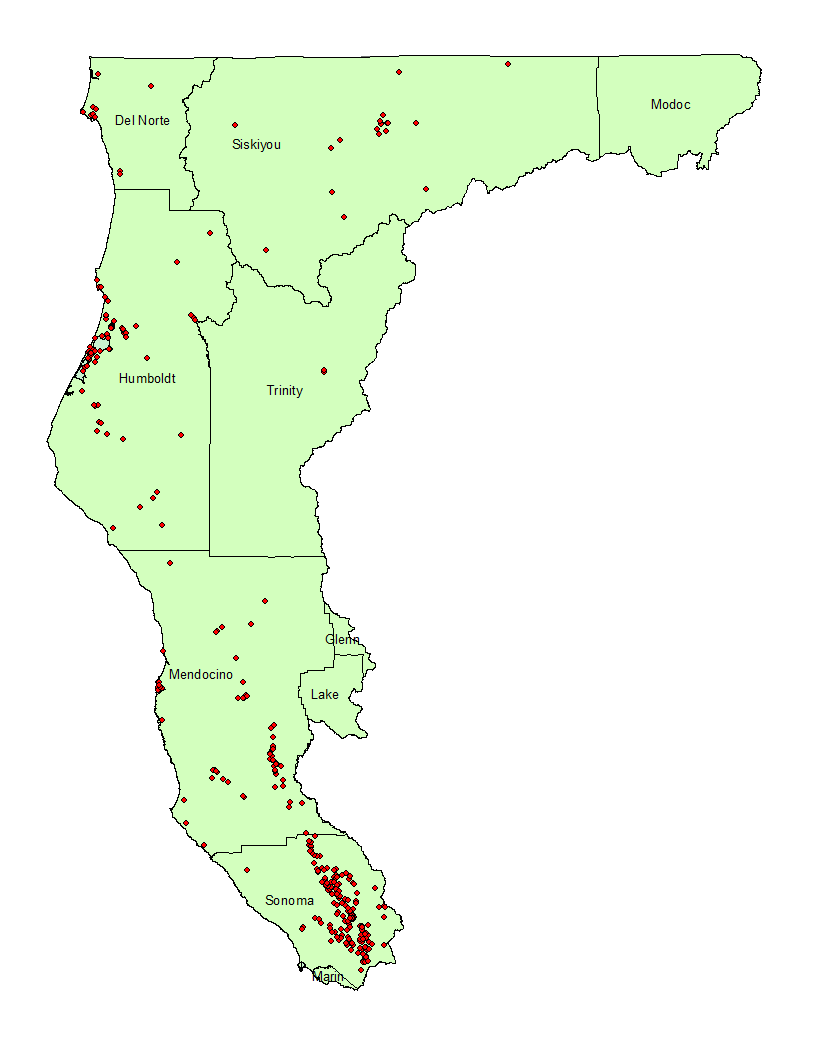 North Coast Industrial Facilities








Created by Shawn Agarwal 
May 12, 2017
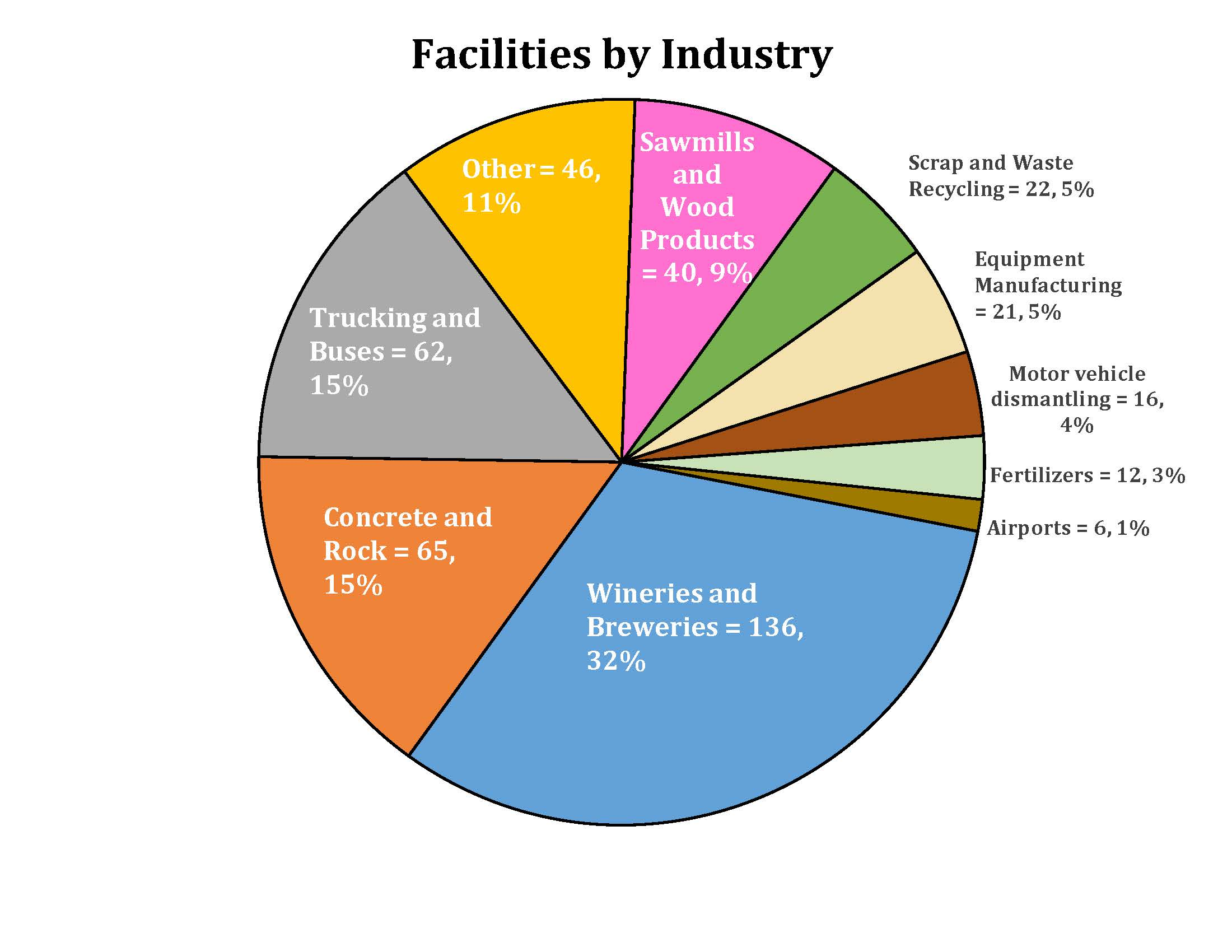 Industrial Storm Water Overview
Types of facilities not included:
Kennels, boarding, and veterinarians
Nurseries, landscaping stores, farm supply stores, home improvement stores, winery pomace and agriculture composting operations
Auto repair, auto dealerships
 Industries on tribal lands – USEPA permit
Industrial Storm Water General Permit (IGP) Overview
1987 - Clean Water Act amended to include industrial and municipal storm water
1991 and 1997 – Previous versions of IGP adopted
2014 - Reissued IGP adopted 
July 1, 2015 - Reissued IGP became effective
Industrial Storm Water General Permit (IGP) Overview
IGP adopted by State Water Board
IGP requires monitoring and annual reporting
Pollutants compared to benchmark levels from USEPA’s 2008 Multi-Sector General Permit for storm water discharges
Best available technology economically achievable (BAT)/best conventional pollutant control technology (BCT)
Reissued Industrial Storm Water General Permit and Significant Changes from the Previous Permit
Significant Changes
No Exposure Certification (NEC)
Notice of non-applicability (NONA)
Additional sampling: four qualifying storm events, all discharge points
Visual monitoring: all discharge points, industrial activities and storage areas
Significant Changes
U.S.EPA Benchmark Levels are now Numeric Action Levels (NALs)
Exceedances require:
Exceedance Response Action Report
Additional BMPs to avoid future exceedances
Qualified Industrial Storm Water Practitioner (QISP)
Significant Changes
Three levels of regulation
Baseline: Permittees start here
Level 1, exceedance of NAL(s): ERA report, additional BMPs, QISP
Level 2, exceedance of NAL(s) next year: More robust report, additional BMPs
Significant Changes
Electronic reporting required: statewide database (SMARTS)
Clean Water Act 303(d) List evaluation
Design standards for treatment control BMPs 
Requirements for discharges to Areas of Special Biological Significance
Review of 2015-2016 Reporting Year
First annual report submitted under the new IGP
Review of 2015-2016 Reporting Year
Approximately 450 active facilities in North Coast Region
84 facilities have received NEC
7 facilities have received NONA
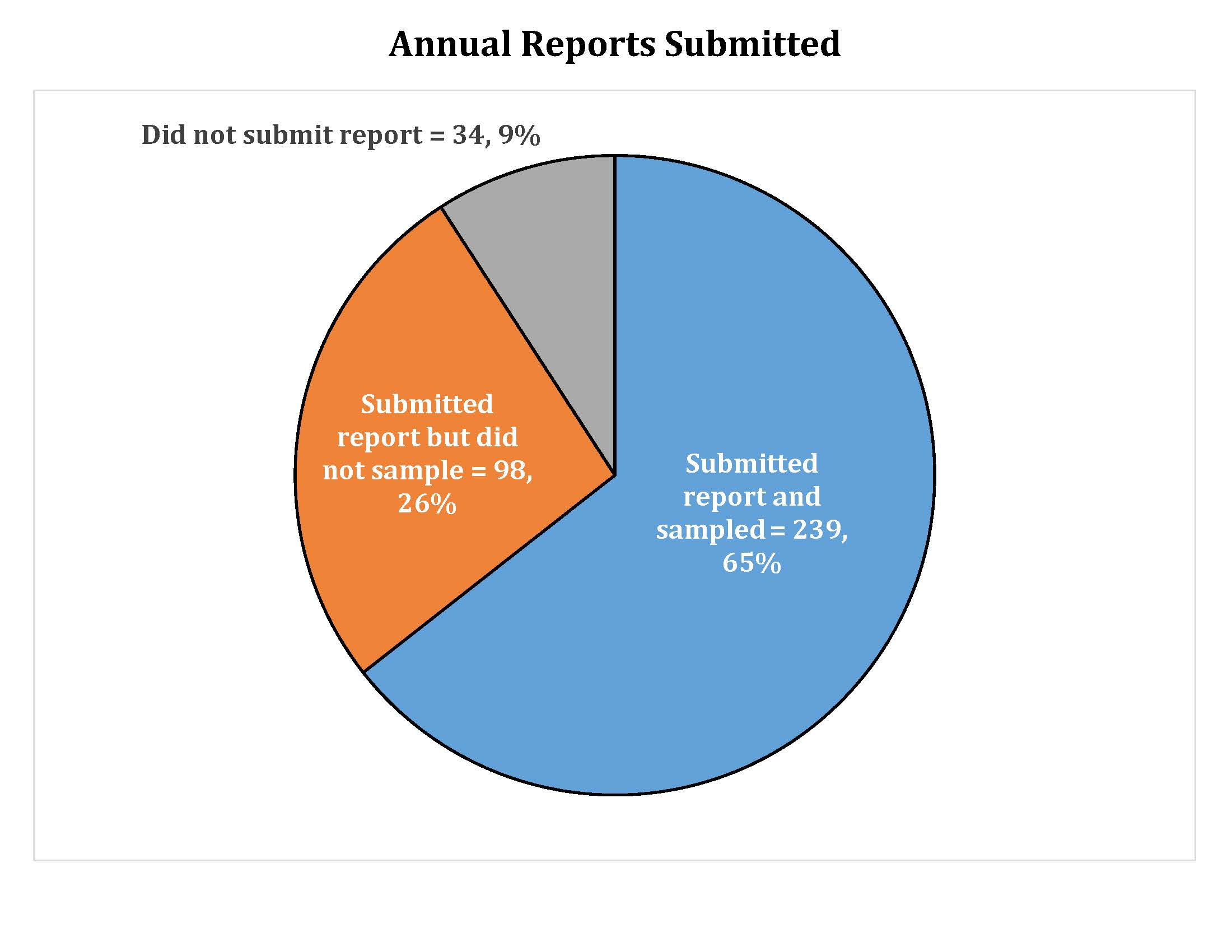 Review of 2015-2016 Reporting Year
98 facilities submitted an annual report, did not sample
Burden to prove discharge lies with Regional Board staff
Statewide issue – benefits of non-compliance
Prevents us from assessing permit compliance and potential threats to water quality
Review of 2015-2016 Reporting Year
65 facilities were moved from baseline to level 1
Most common exceedances: total suspended solids (TSS), iron, and aluminum
Exceedance response action (ERA) reports were due January 1, 2017
64 facilities have submitted the ERA report
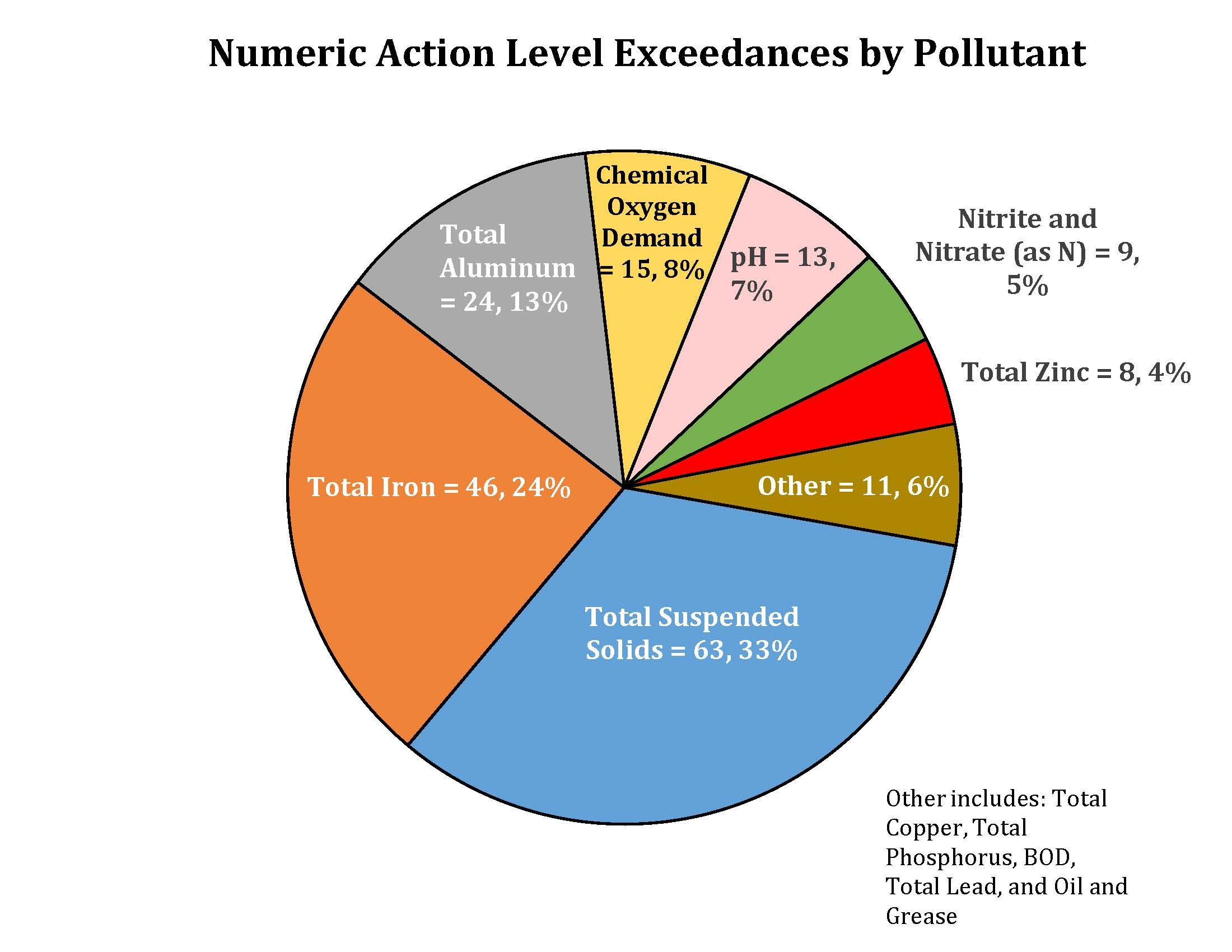 Industrial Storm Water General Permit ImplementationImproved BMPs at North Coast Industrial Facilities
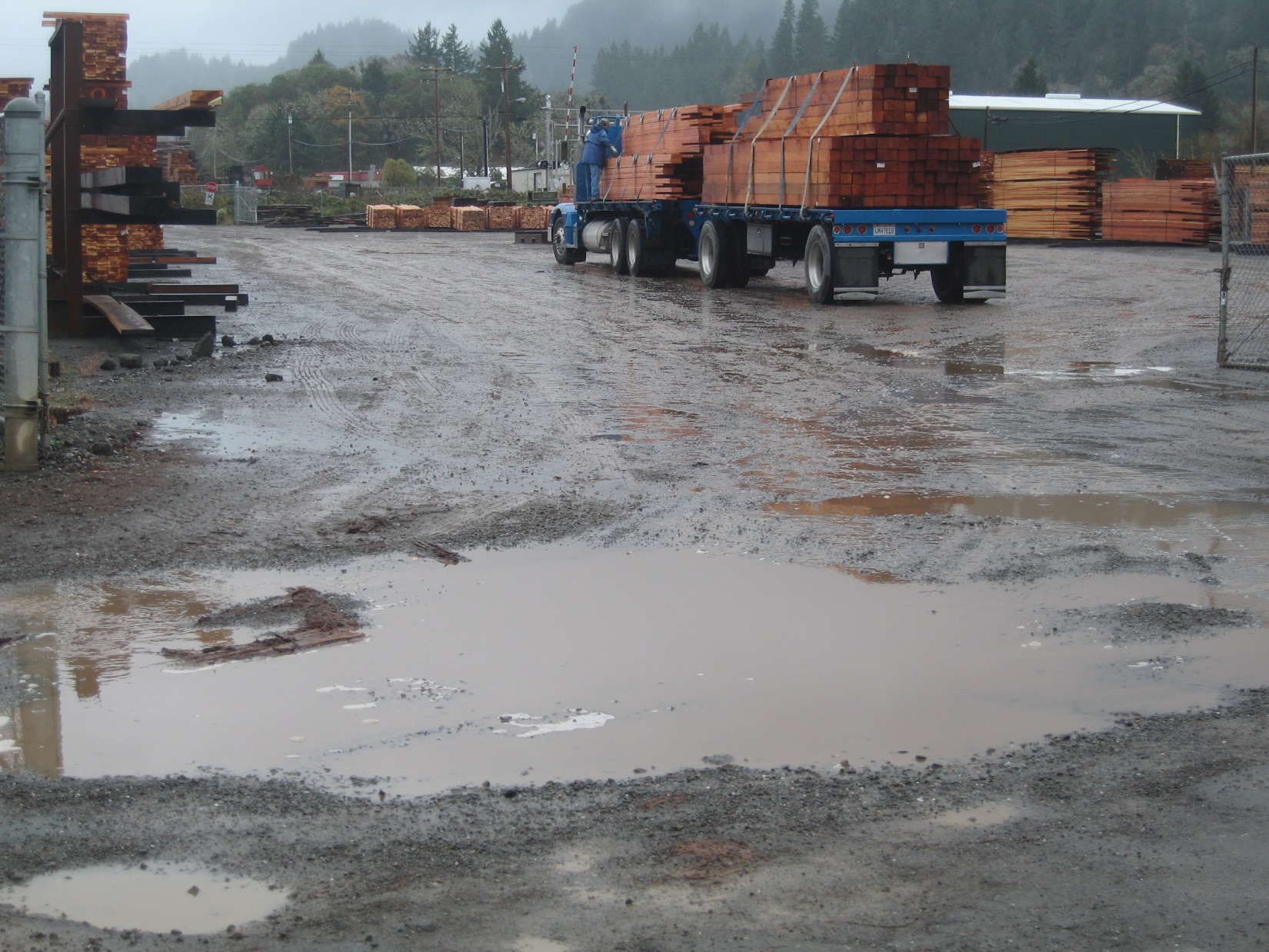 Packed gravel lumber storage yard at sawmill
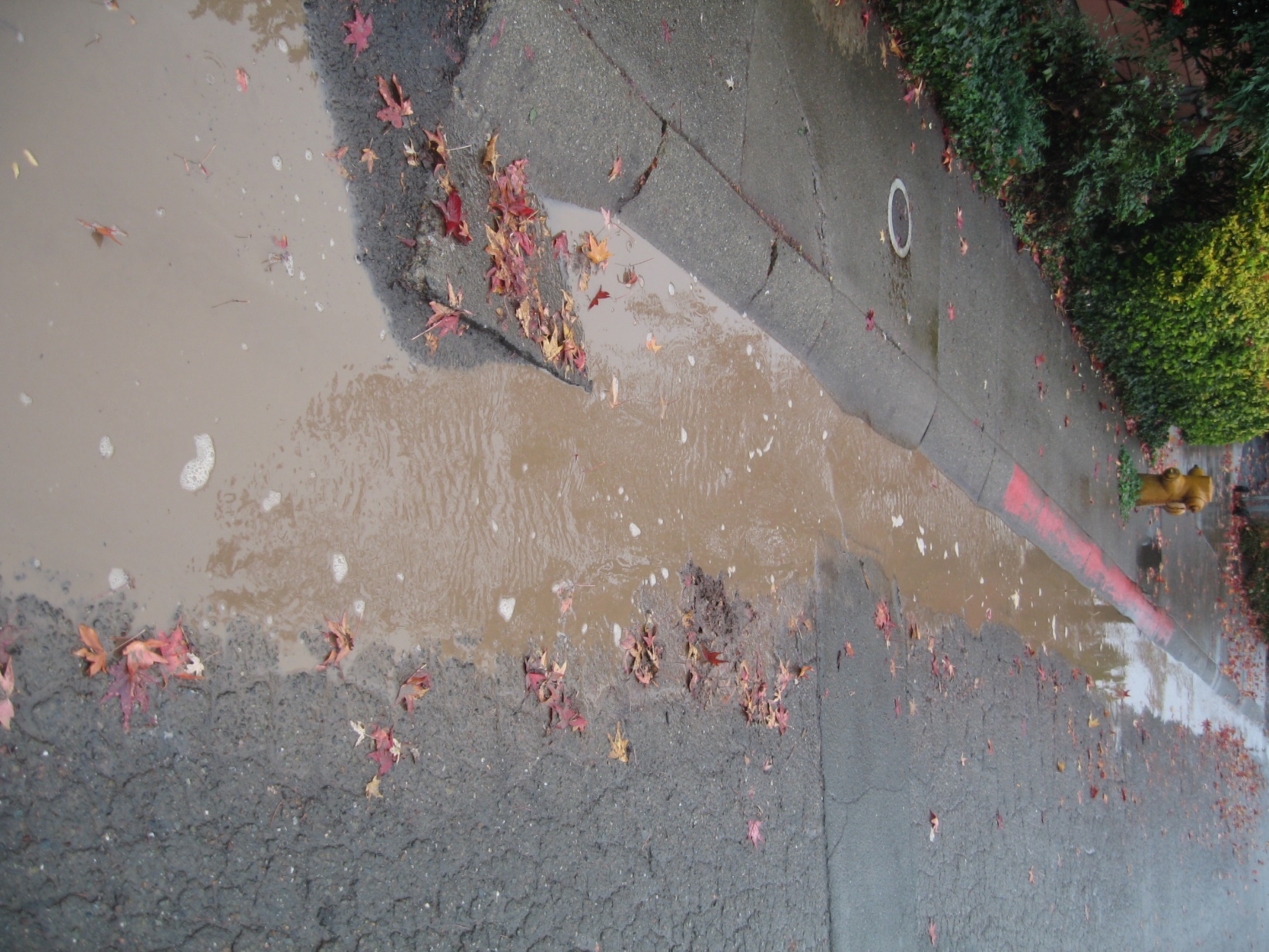 Resulting turbid storm water discharge
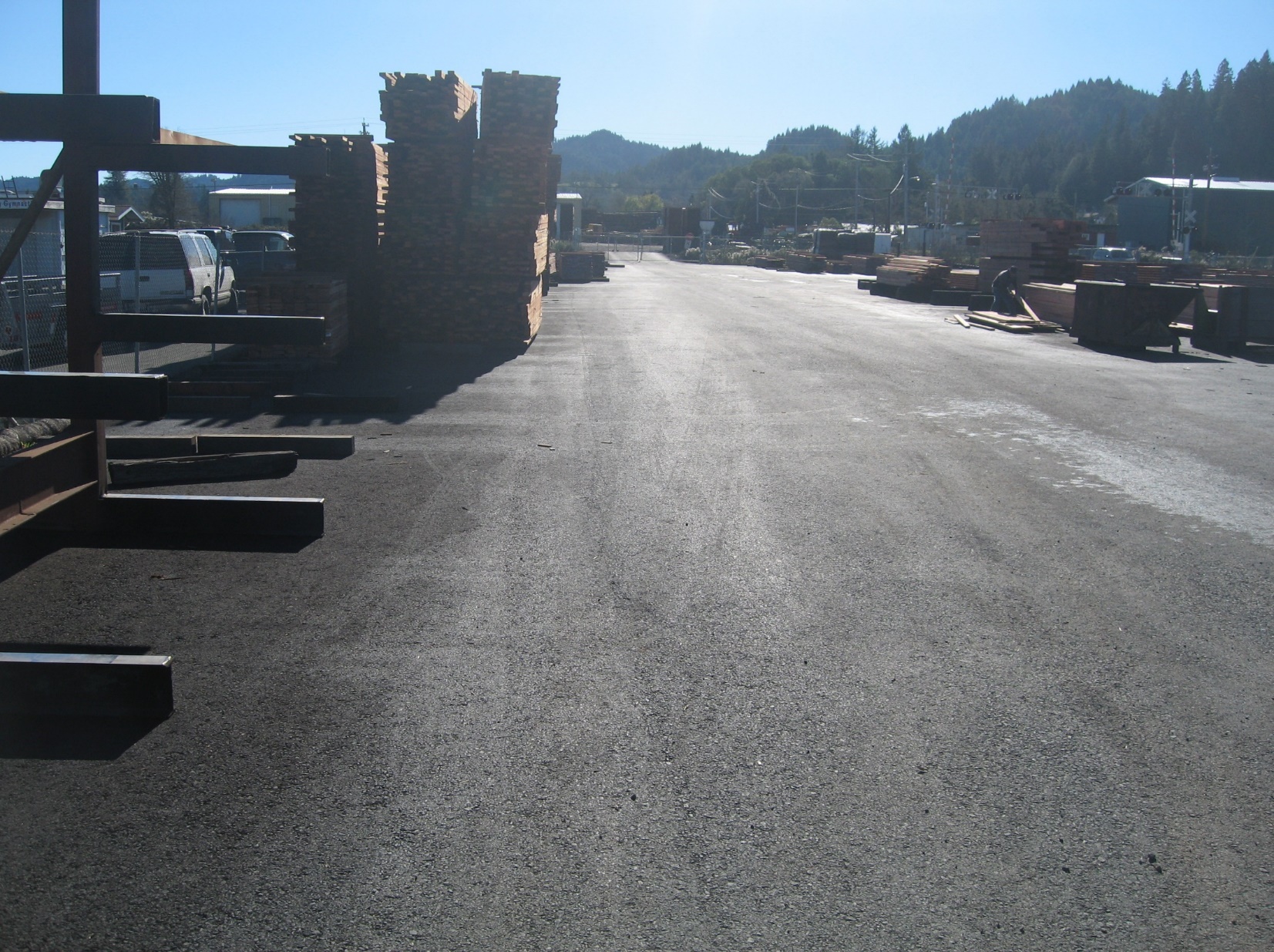 Paved the following year
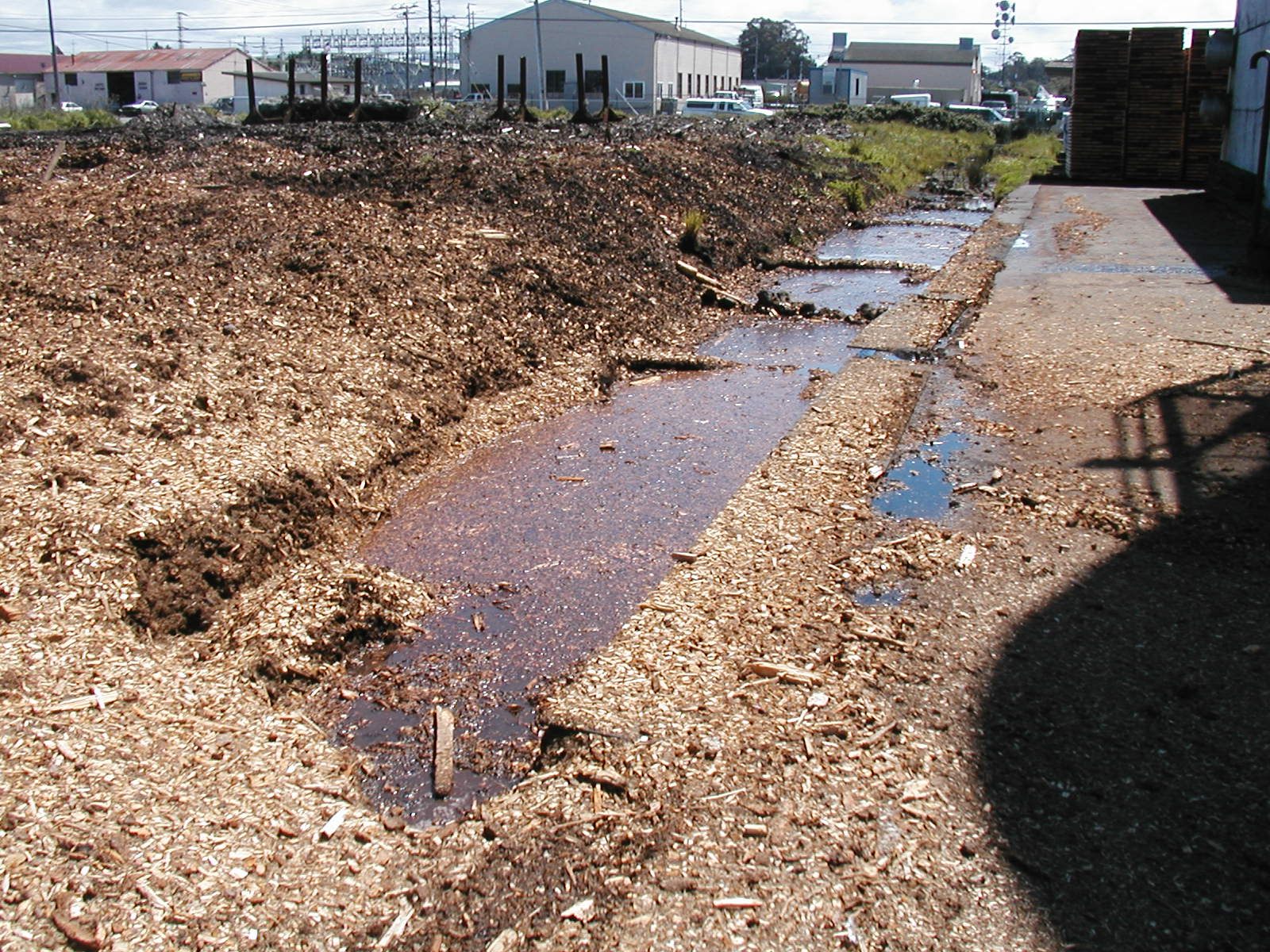 North Coast sawmill – Chemical Oxygen Demand
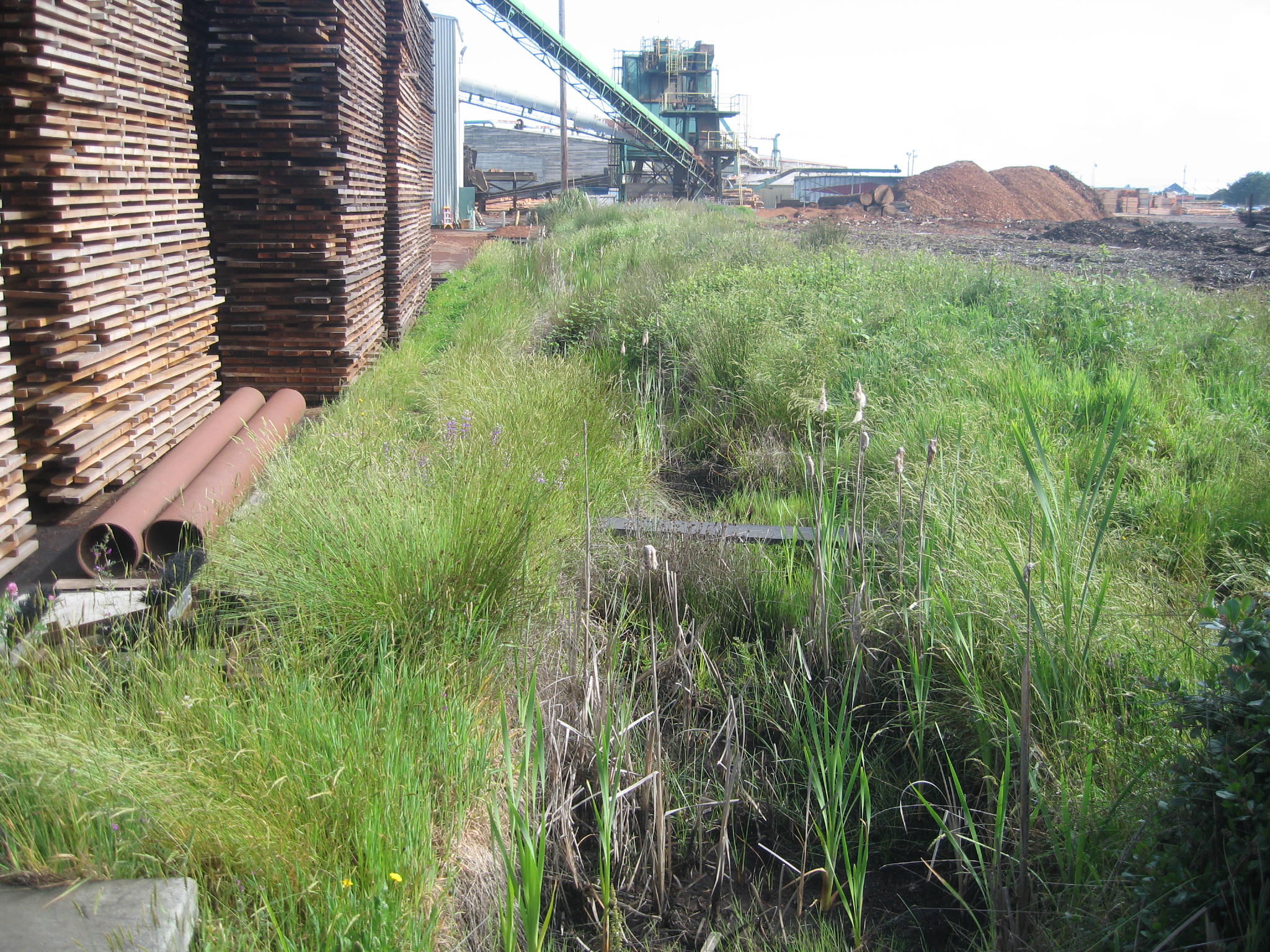 Same channel two years later
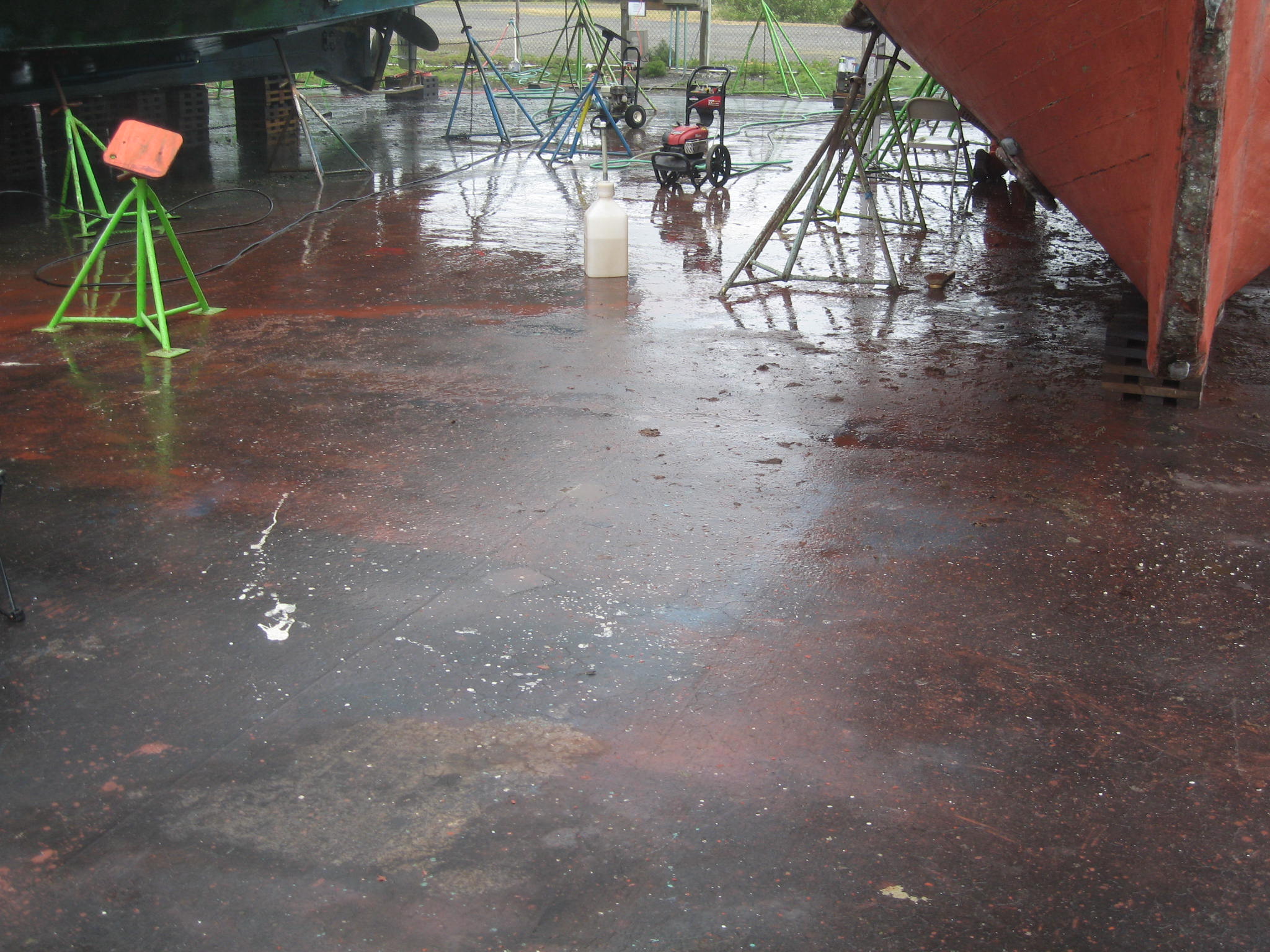 Boat repainting facility with direct discharge to Humboldt Bay
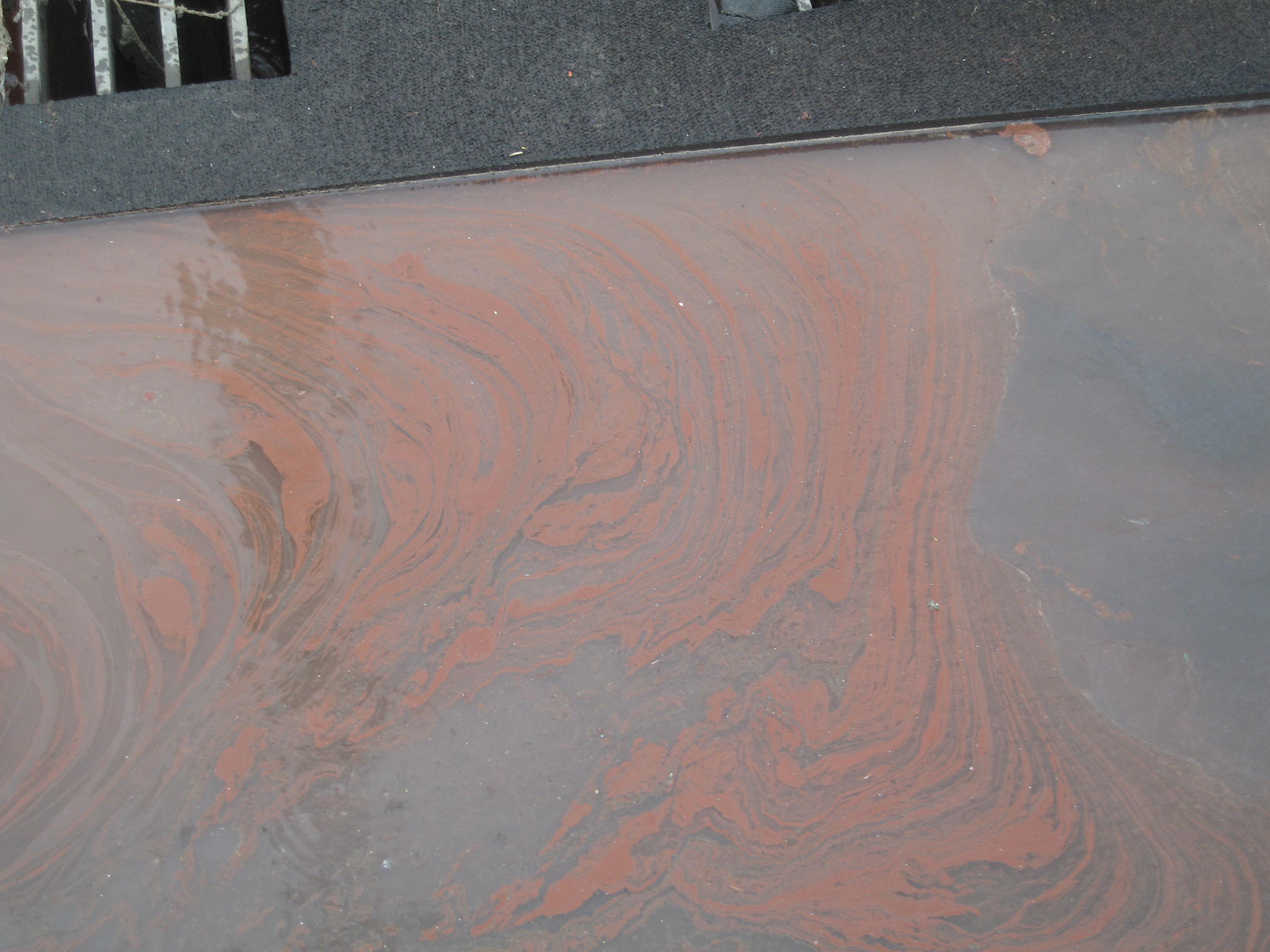 Dissolved and total metals discharged directly to bay
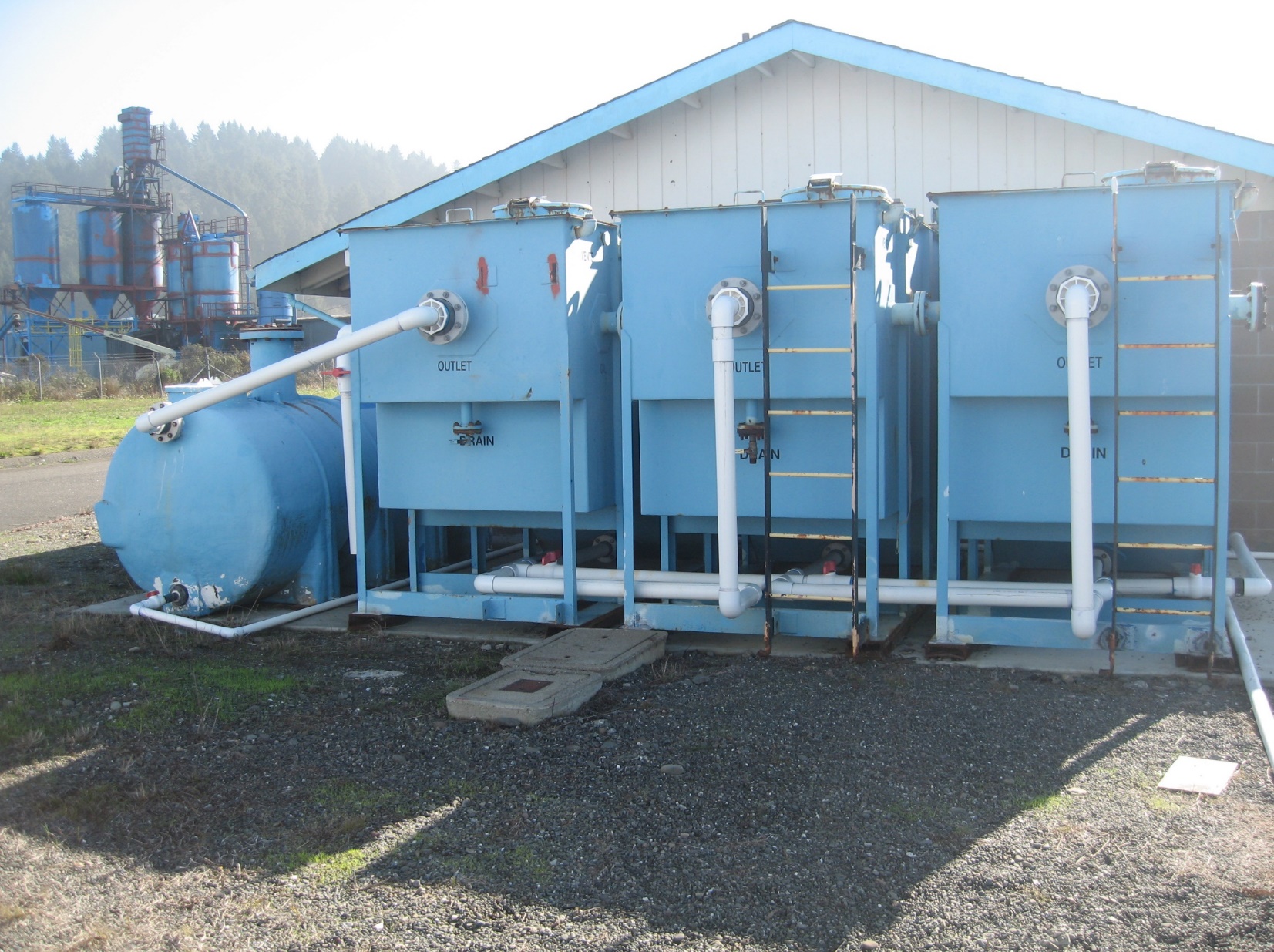 Advanced multi-stage treatment system
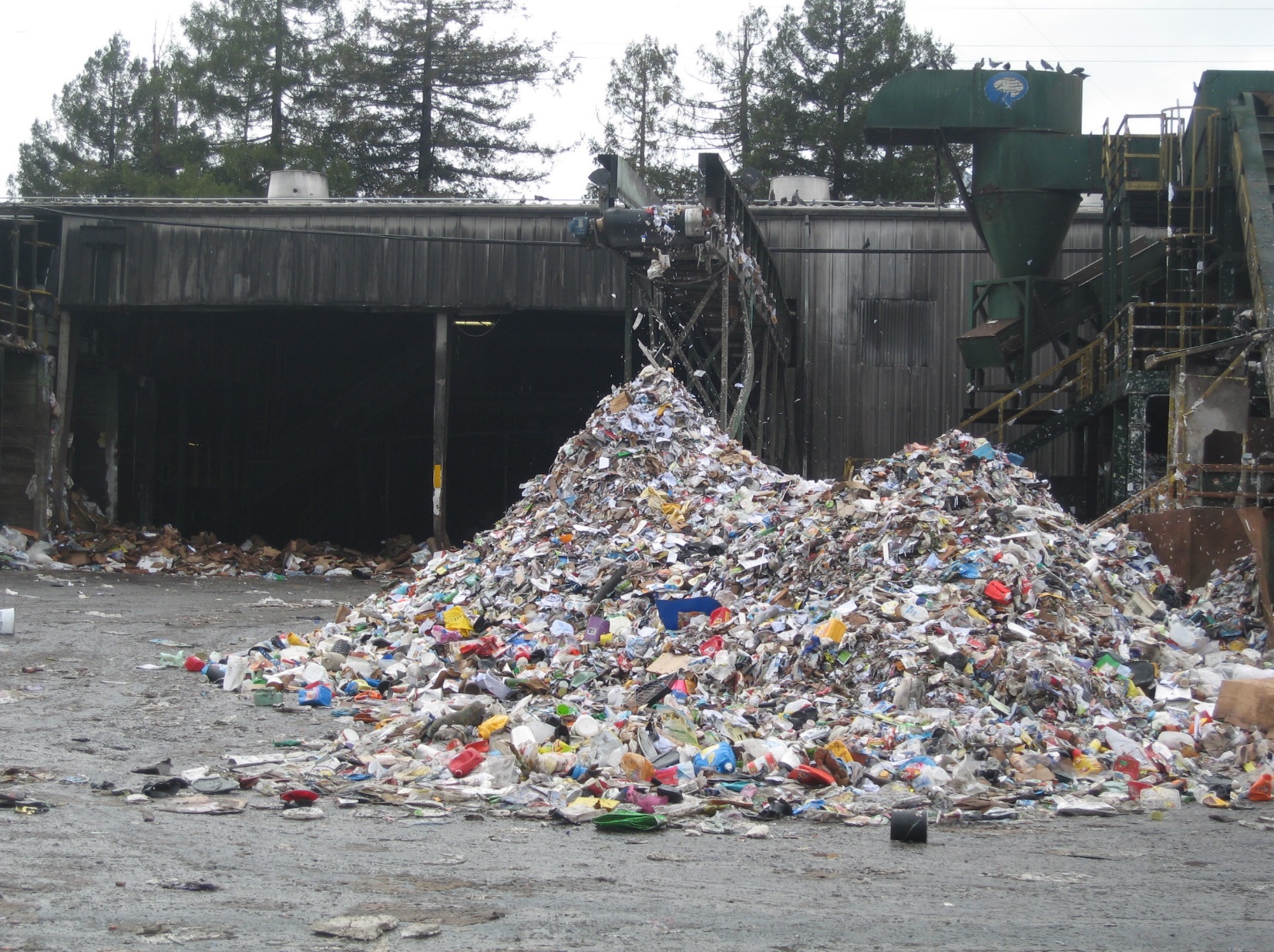 Exposed pile at recycling center – Biochemical Oxygen Demand (BOD), Total Suspended Solids (TSS)
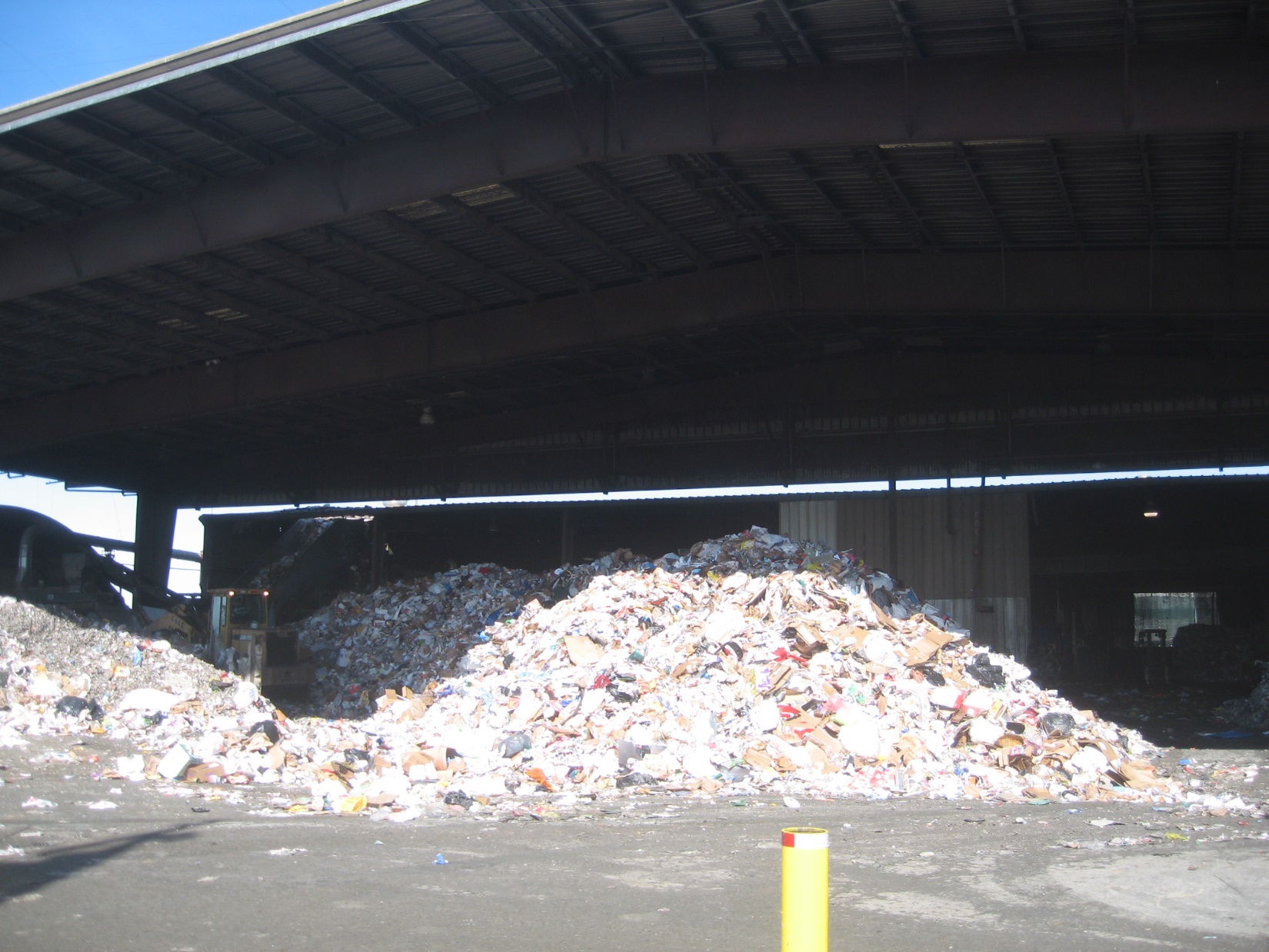 Canopy cover constructed
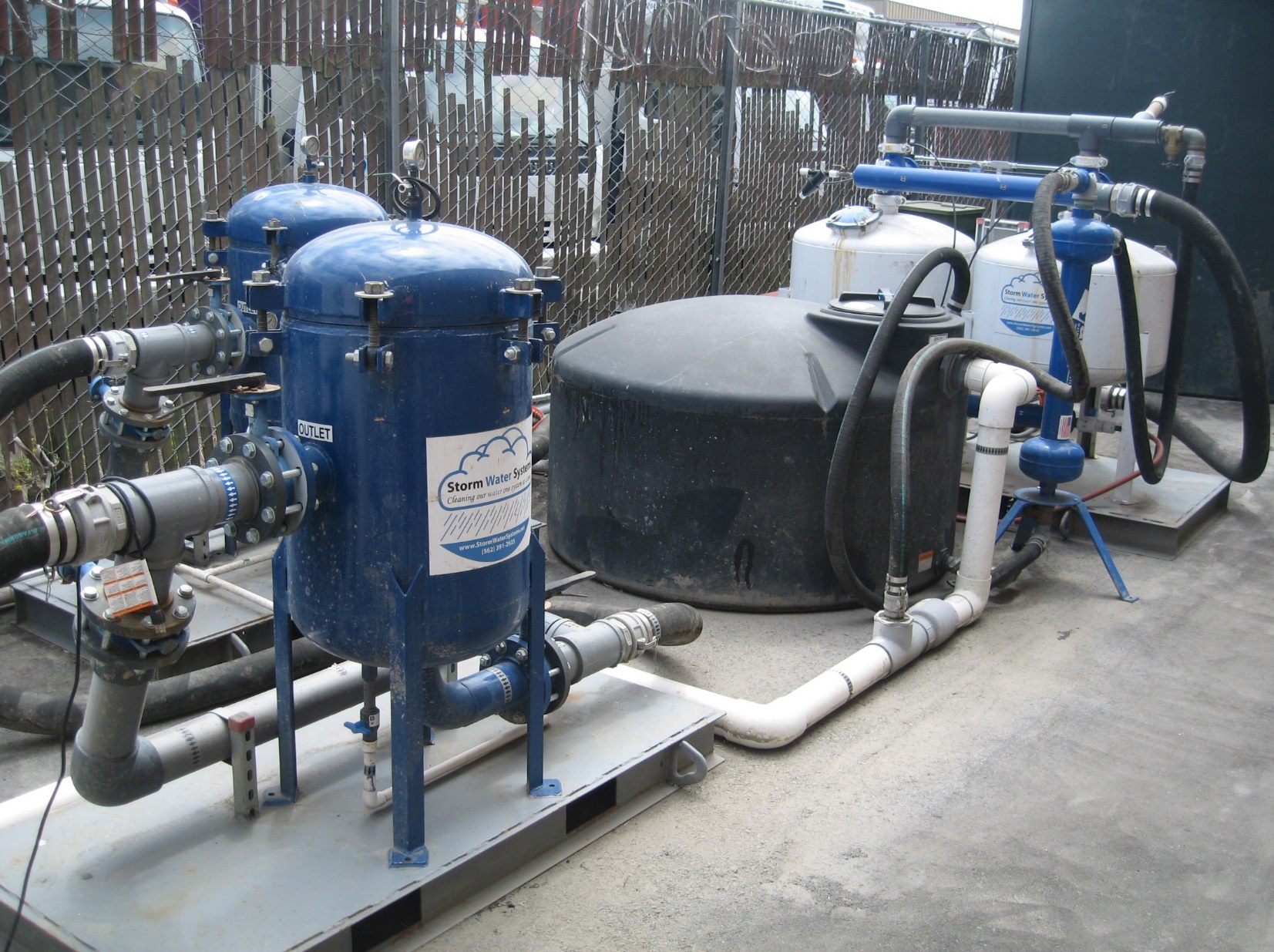 Sand, paper, carbon filtration system
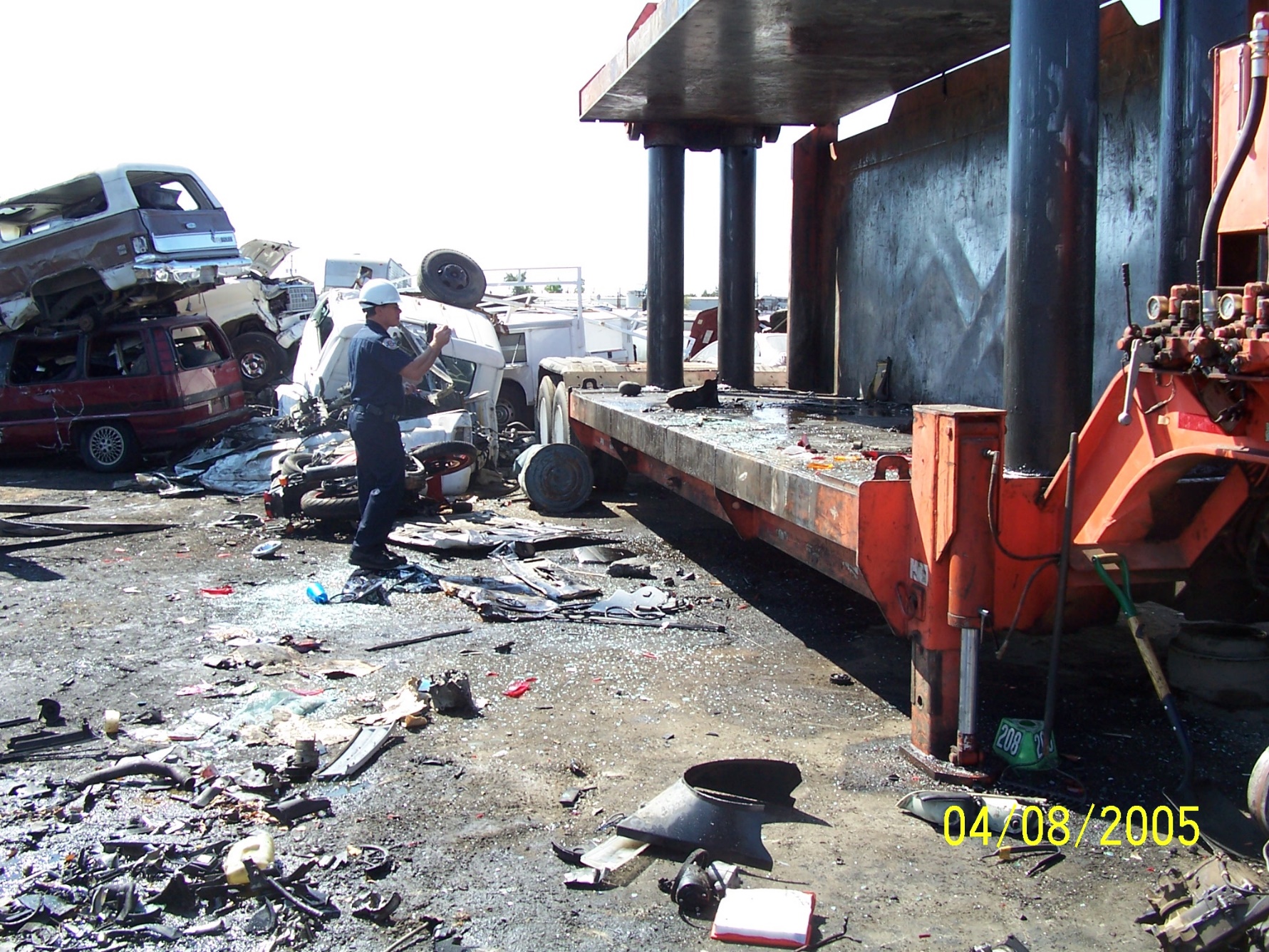 Auto wrecking yard
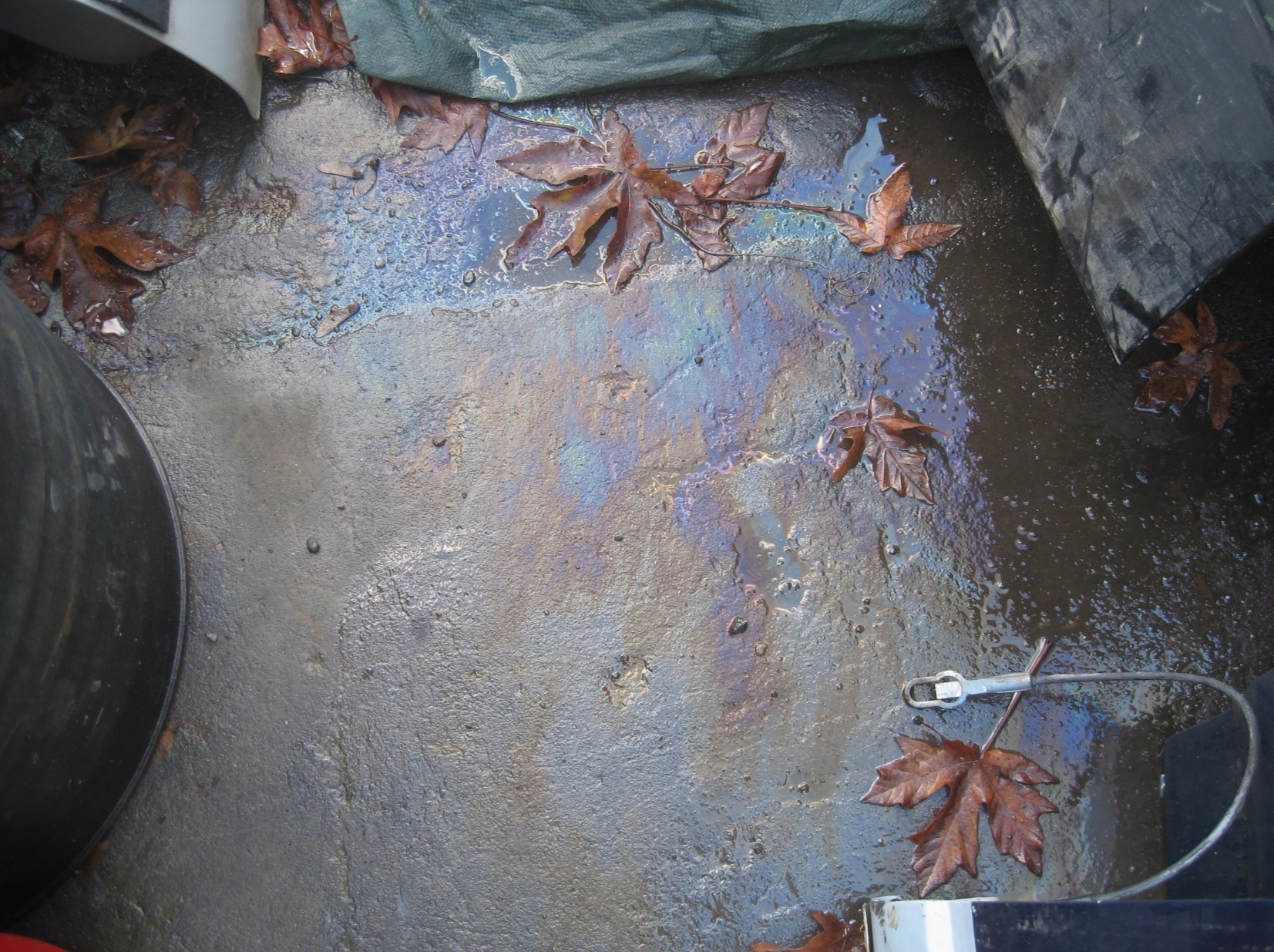 Hydrocarbons and heavy metals
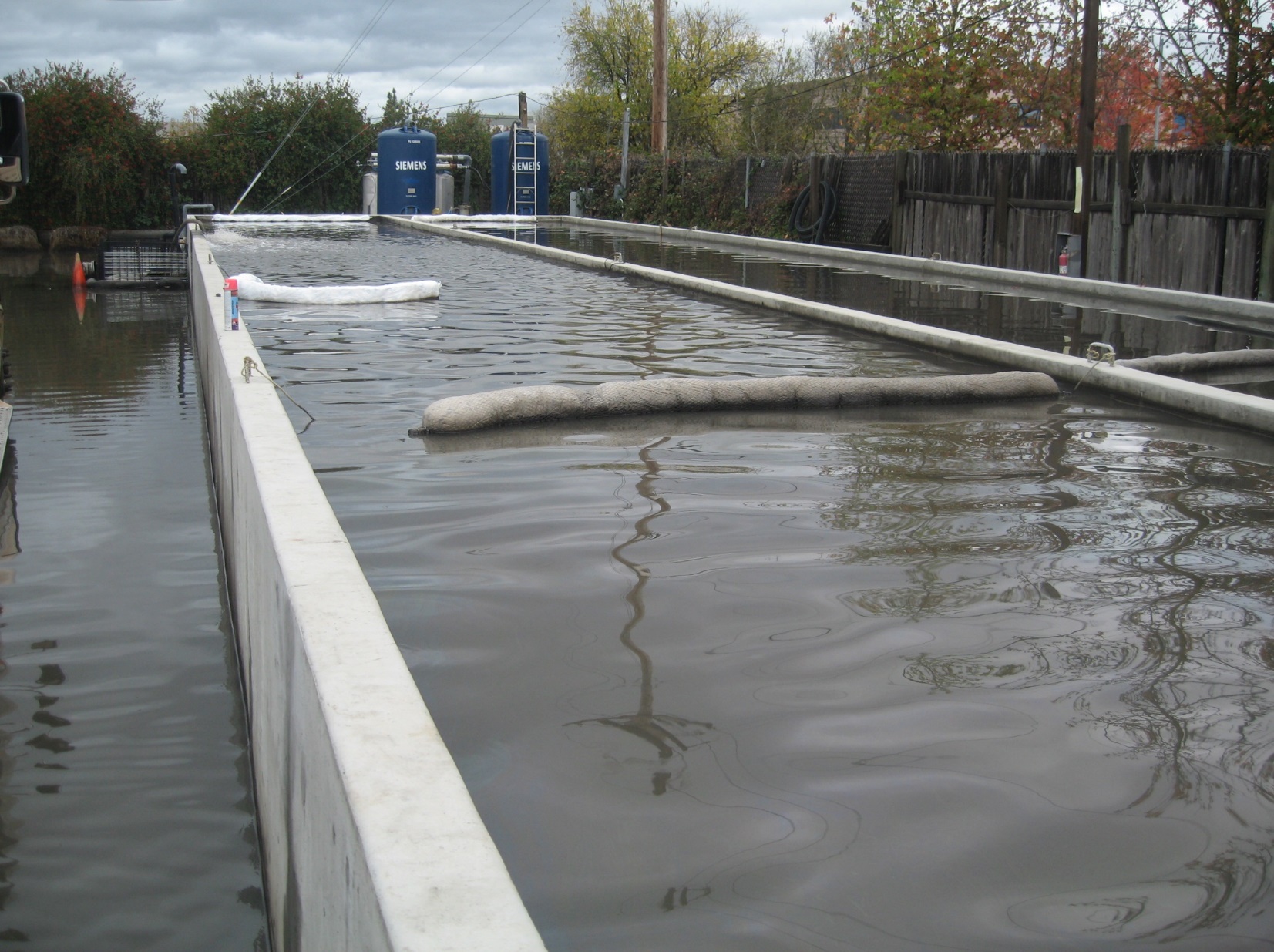 25,000 gallon holding tank and multi-stage treatment
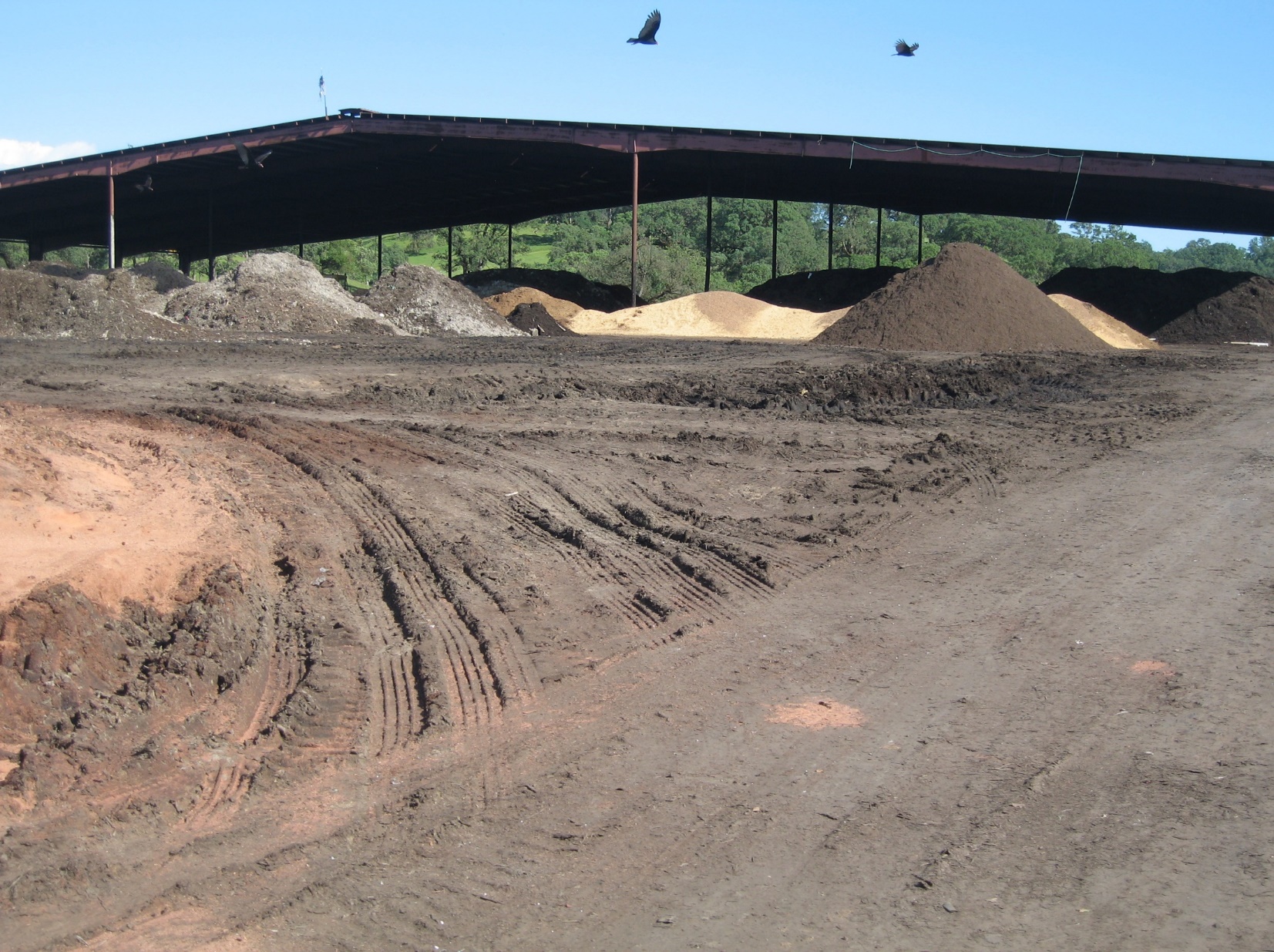 Large composting operation
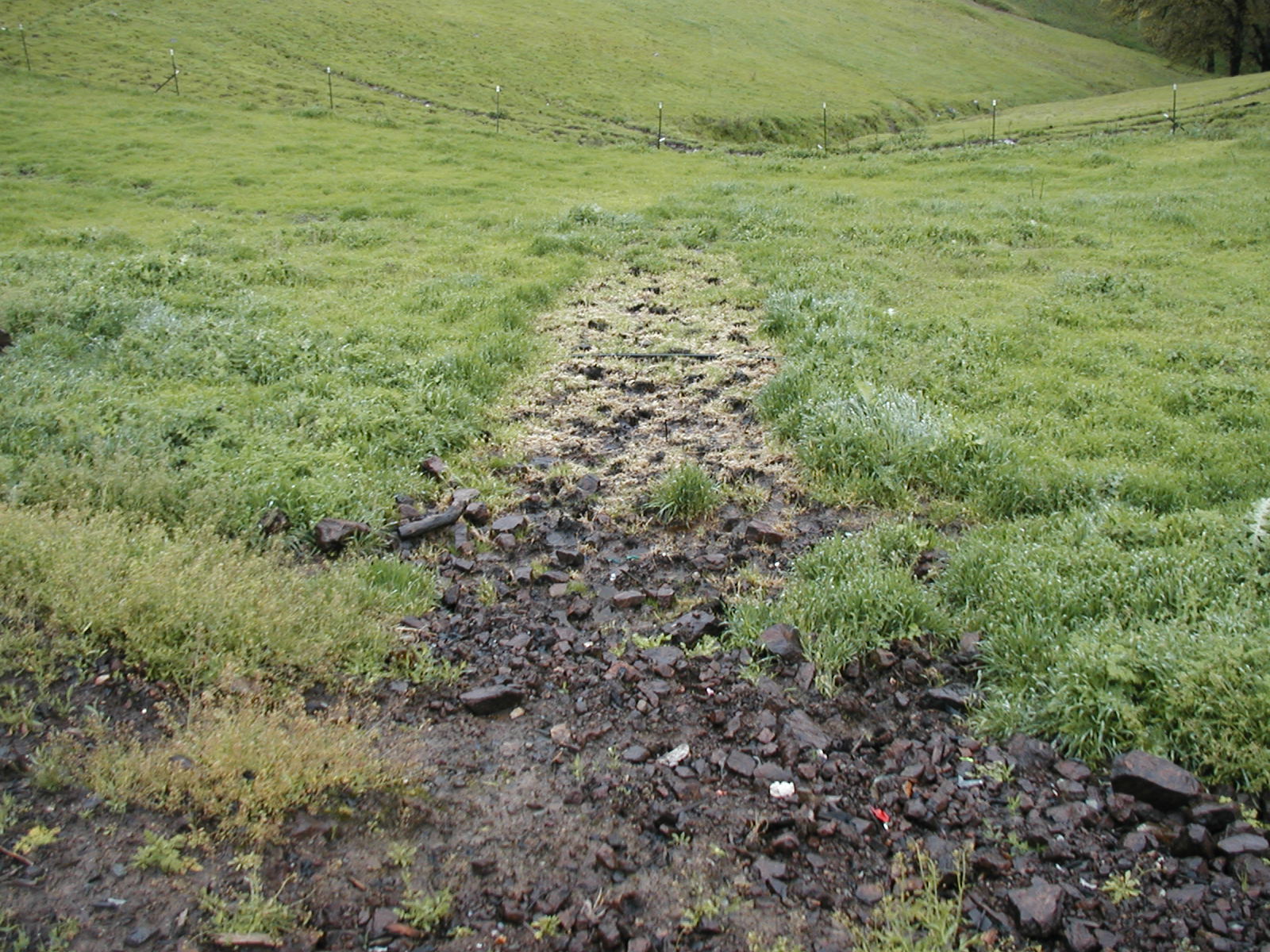 Discharged leachate causing potential surface and ground water impacts
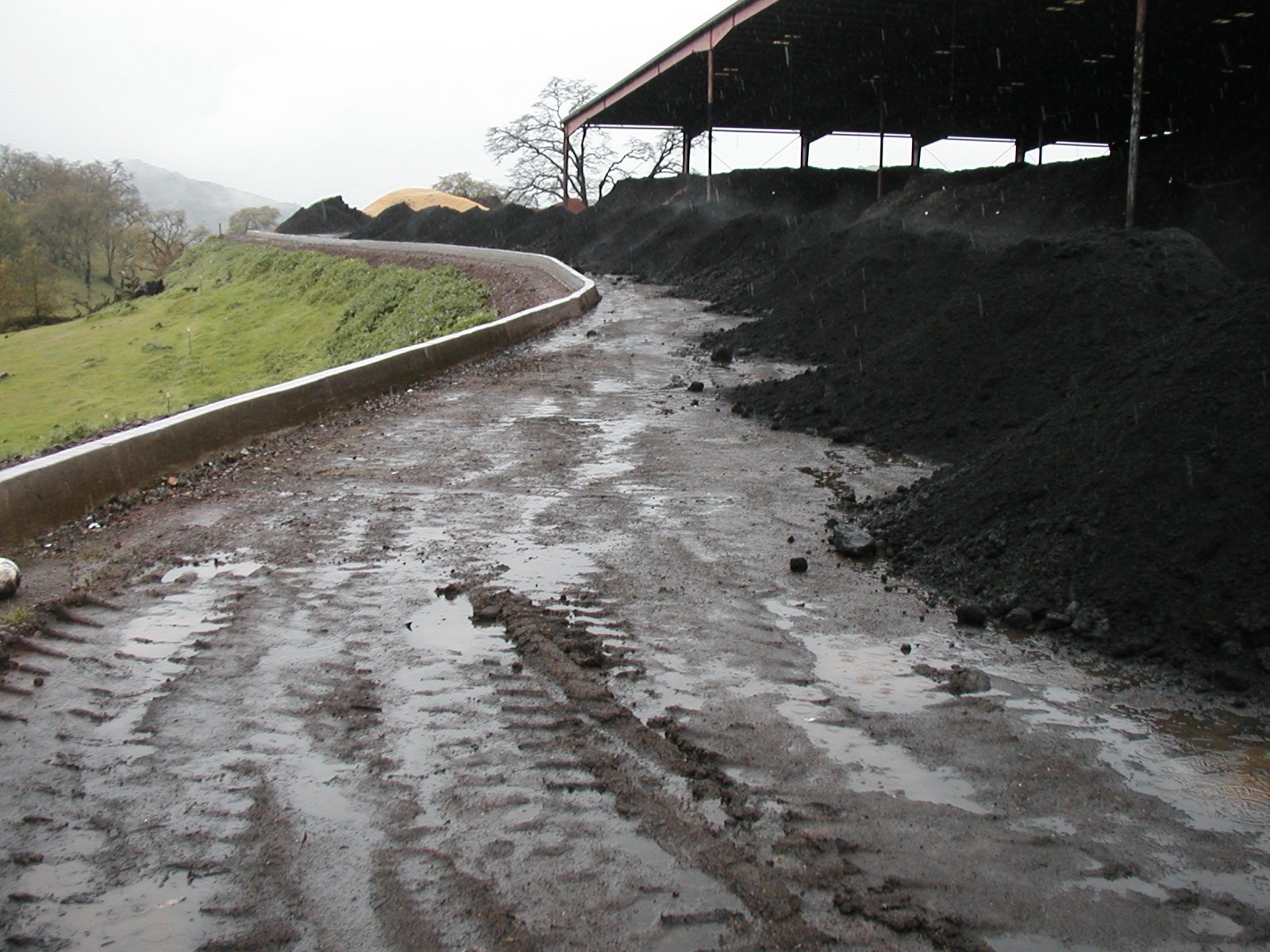 Berm and collection system surrounding composting operations
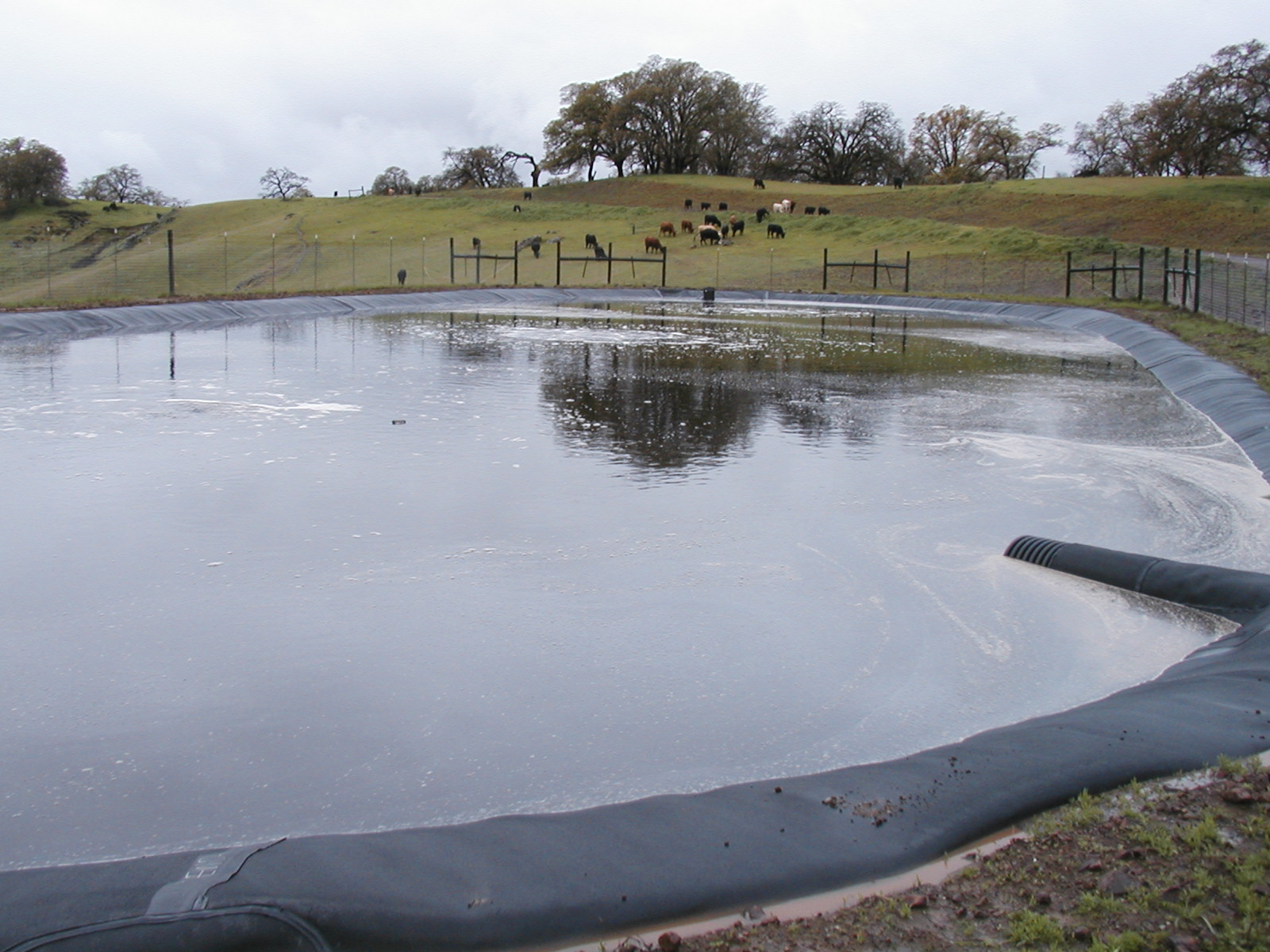 Leachate/storm water collection pond
Challenging Issues
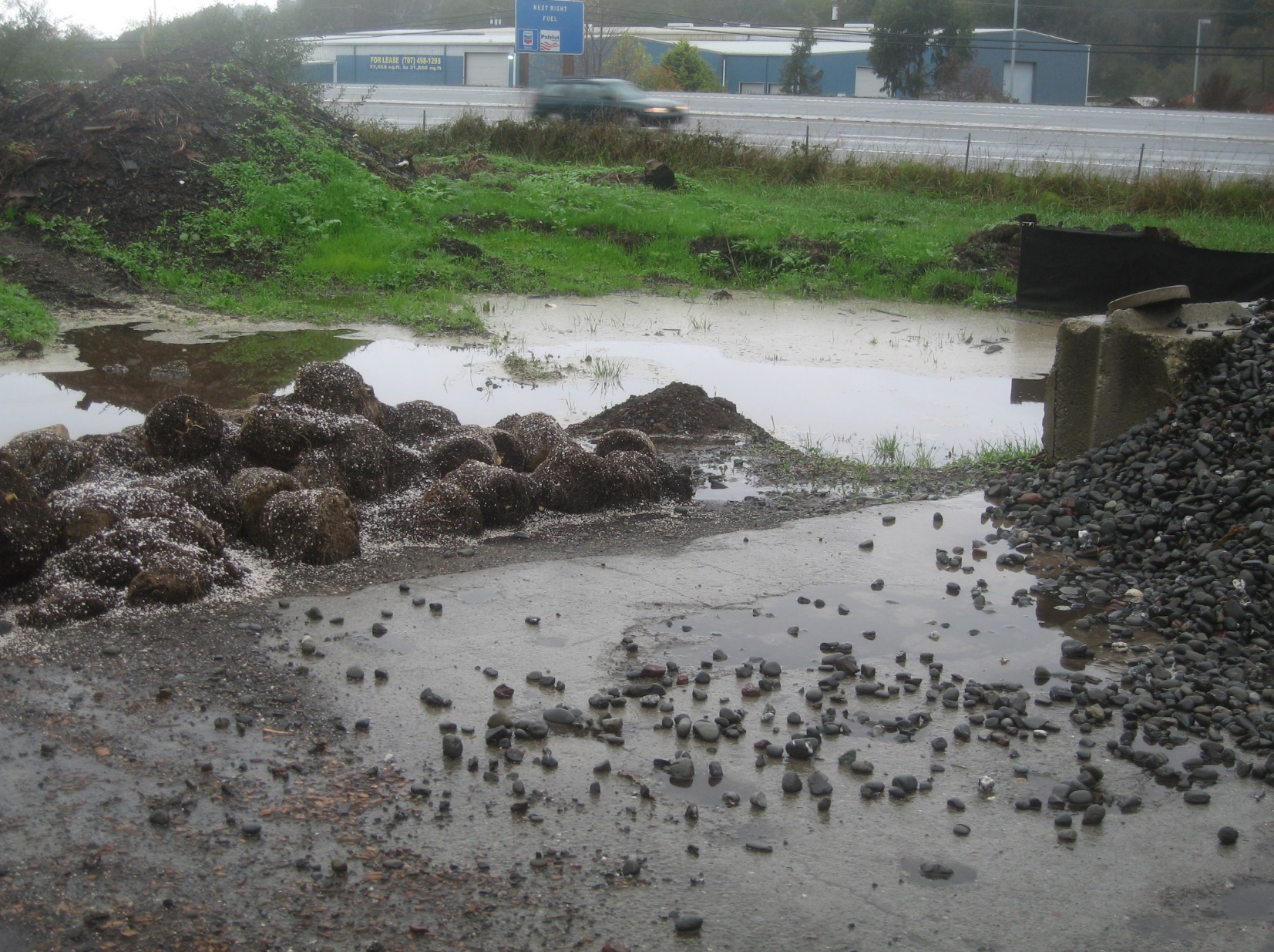 Nutrients and TSS from compost and soil mixing operations
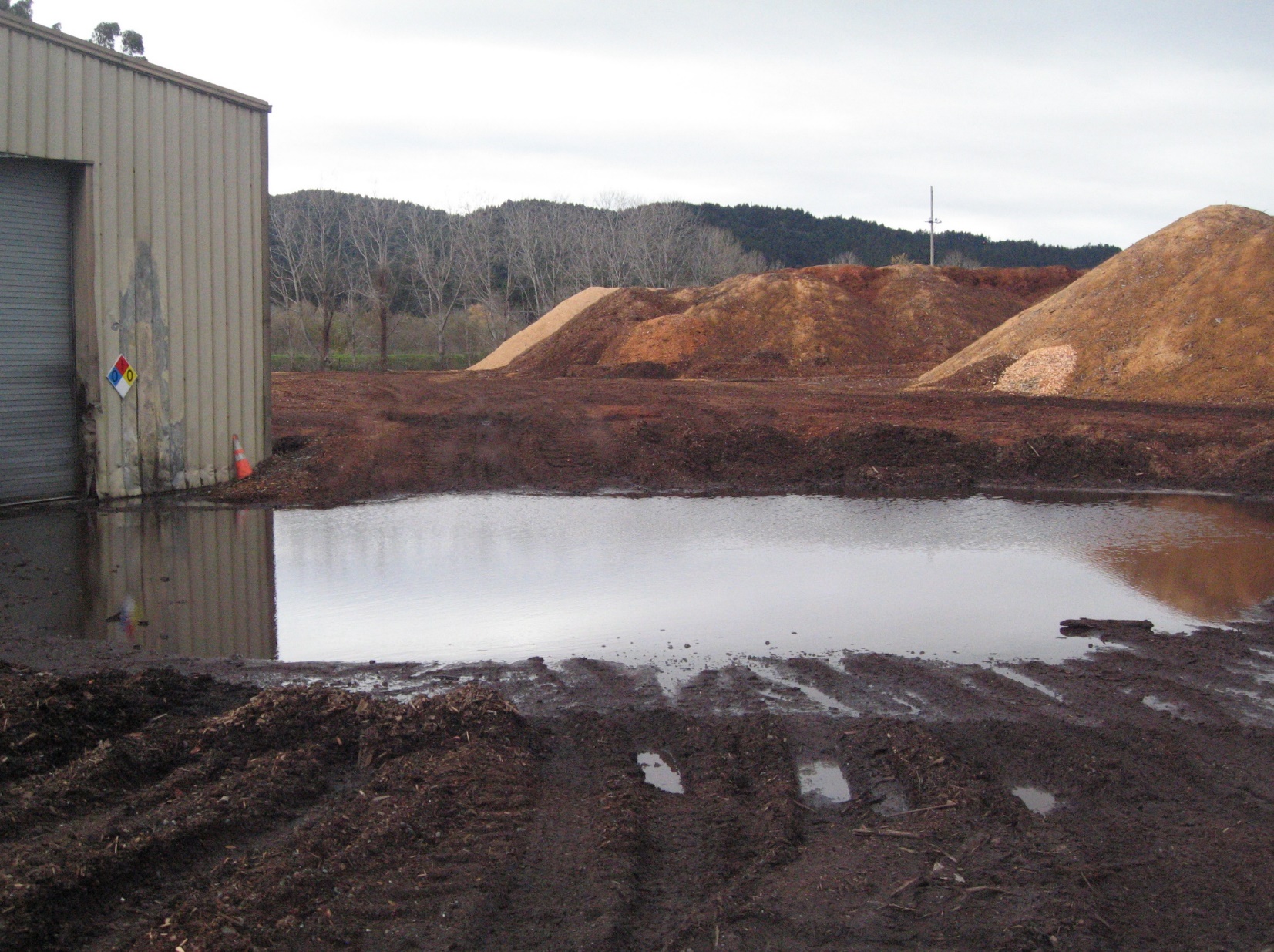 Tannin and lignin from sawdust and wood chip piles and sediment (sawmills, cogeneration plants, soil mixers)
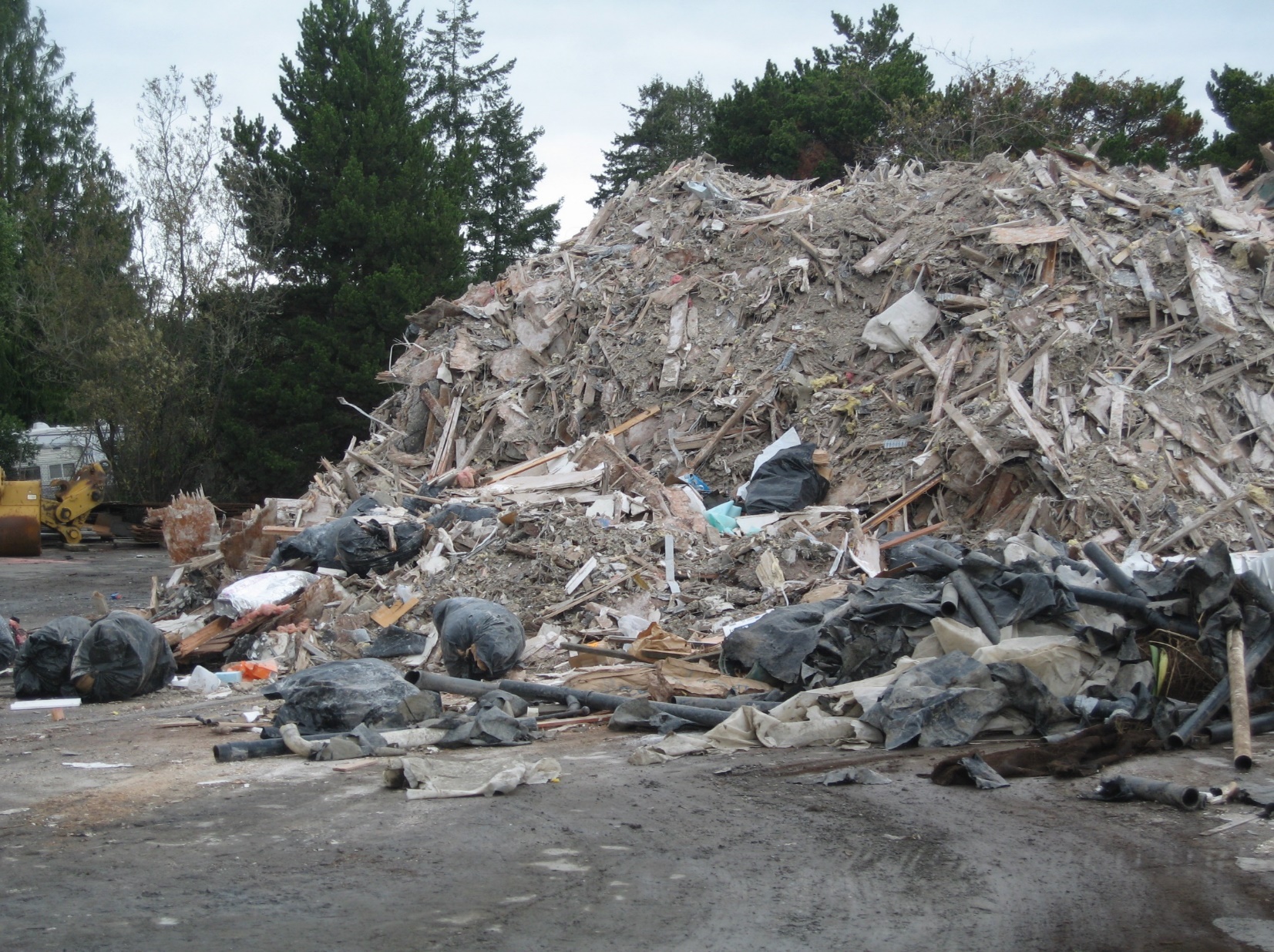 TSS (construction debris yards, trucking company gravel lots)
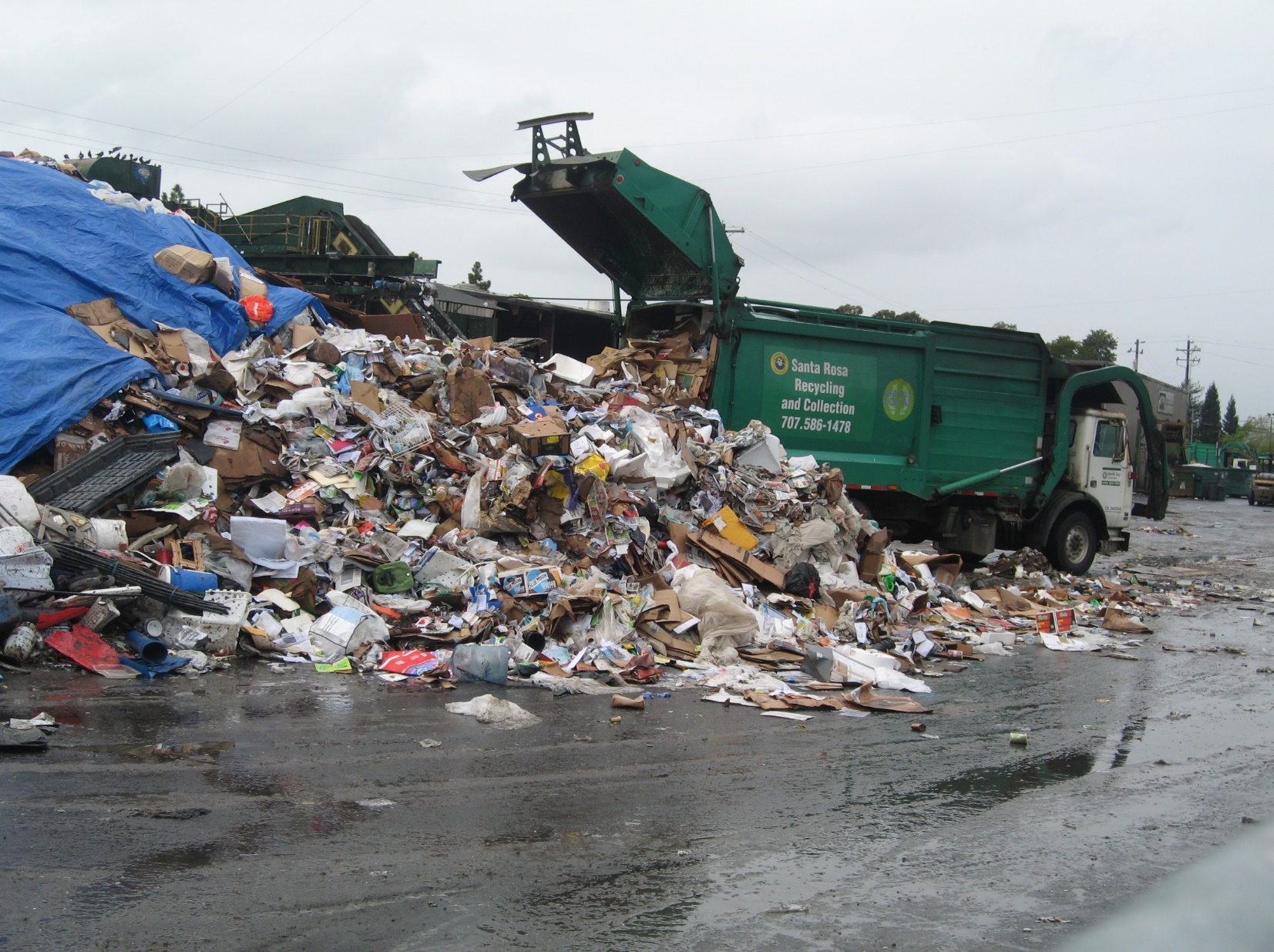 Putrescible waste from uncovered recycling operations – BOD, Nutrients
Compliance Challenges
Dirt! Most NAL exceedances occur from sediment discharges
Lack of or inadequate structural BMPs
Roofing, paved work areas, adequate pond size
Off-site run on
Decreasing number of permittees sampling
Prioritization of Inspections
Facilities that did not sample
Facilities that have an exceedance multiple years in a row
New enrollees 
Facilities with NEC or NONA
Non-filers
Current Priorities
Enforcement
Failure to submit reports
Failure to sample
Inadequate BMPs
Non-filers
Enroll soil mixers in IGP
Future Priorities
Enroll mobile industries 
Work with sites not subject to storm water program with water quality issues
Thank you!
Questions?
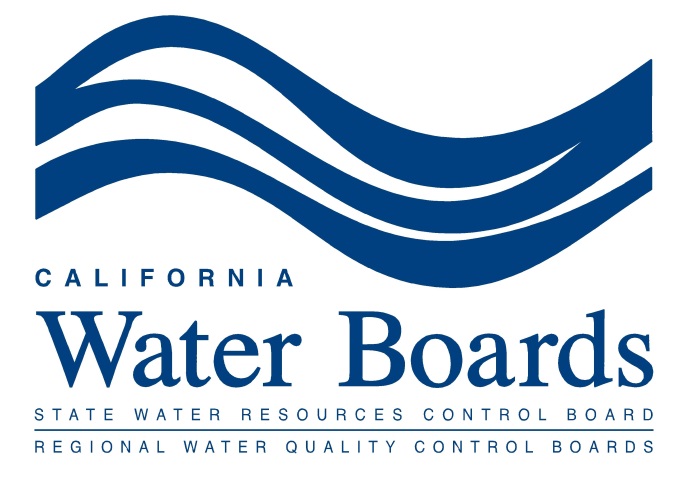 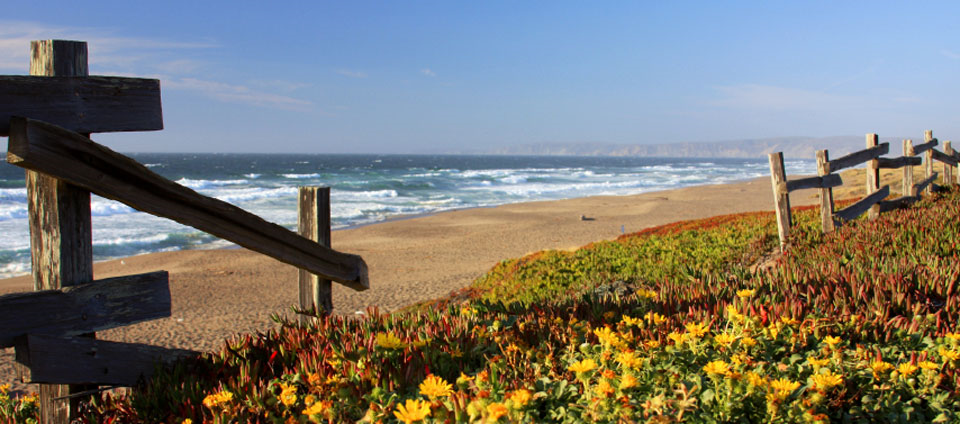